學務處-學生事務說明
學務主任  林岑怡
您的孩子已經會了嗎？
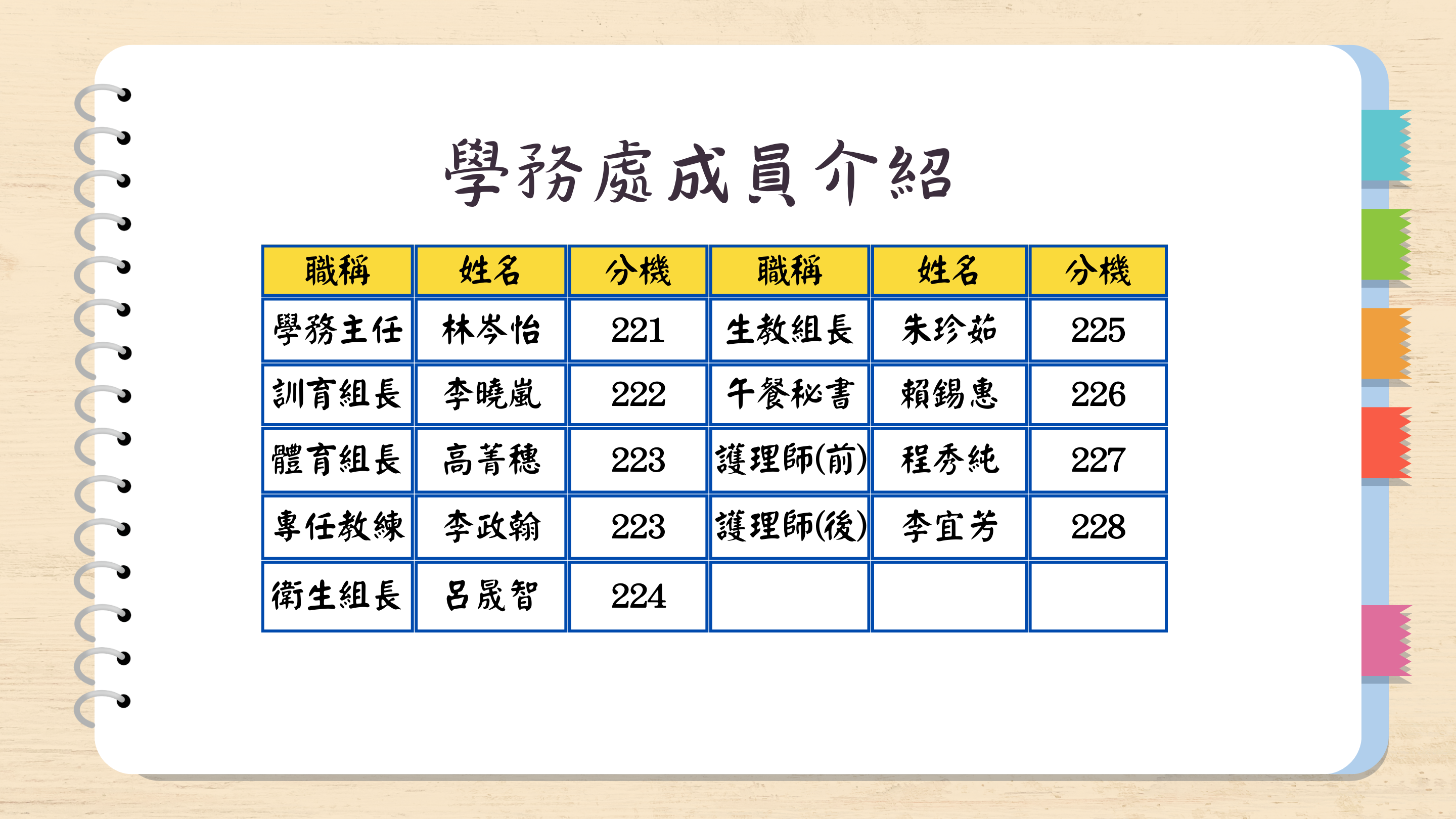 自己吃飯
做簡易家事：
擰乾毛巾(抹布)、掃地、擦桌子、
整理書桌、垃圾分類…
使用蹲式廁所
穿脫制服、運動服
上放學能自己走路回家
放學接送區
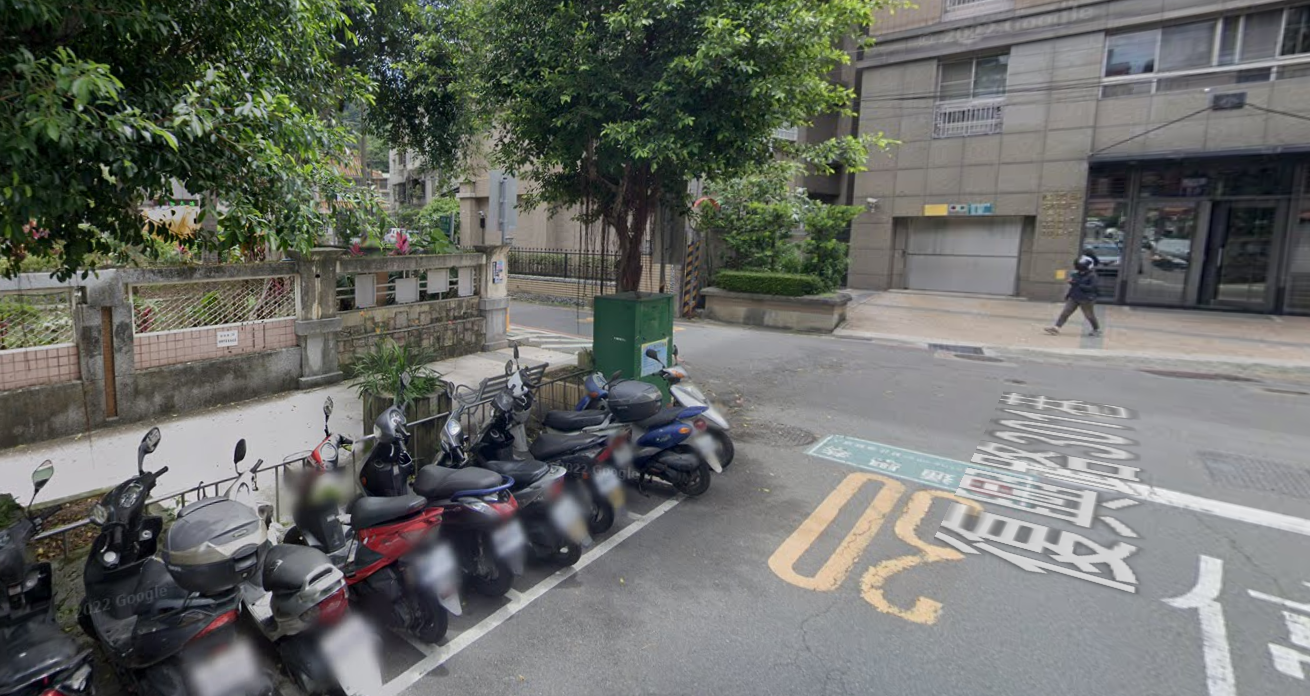 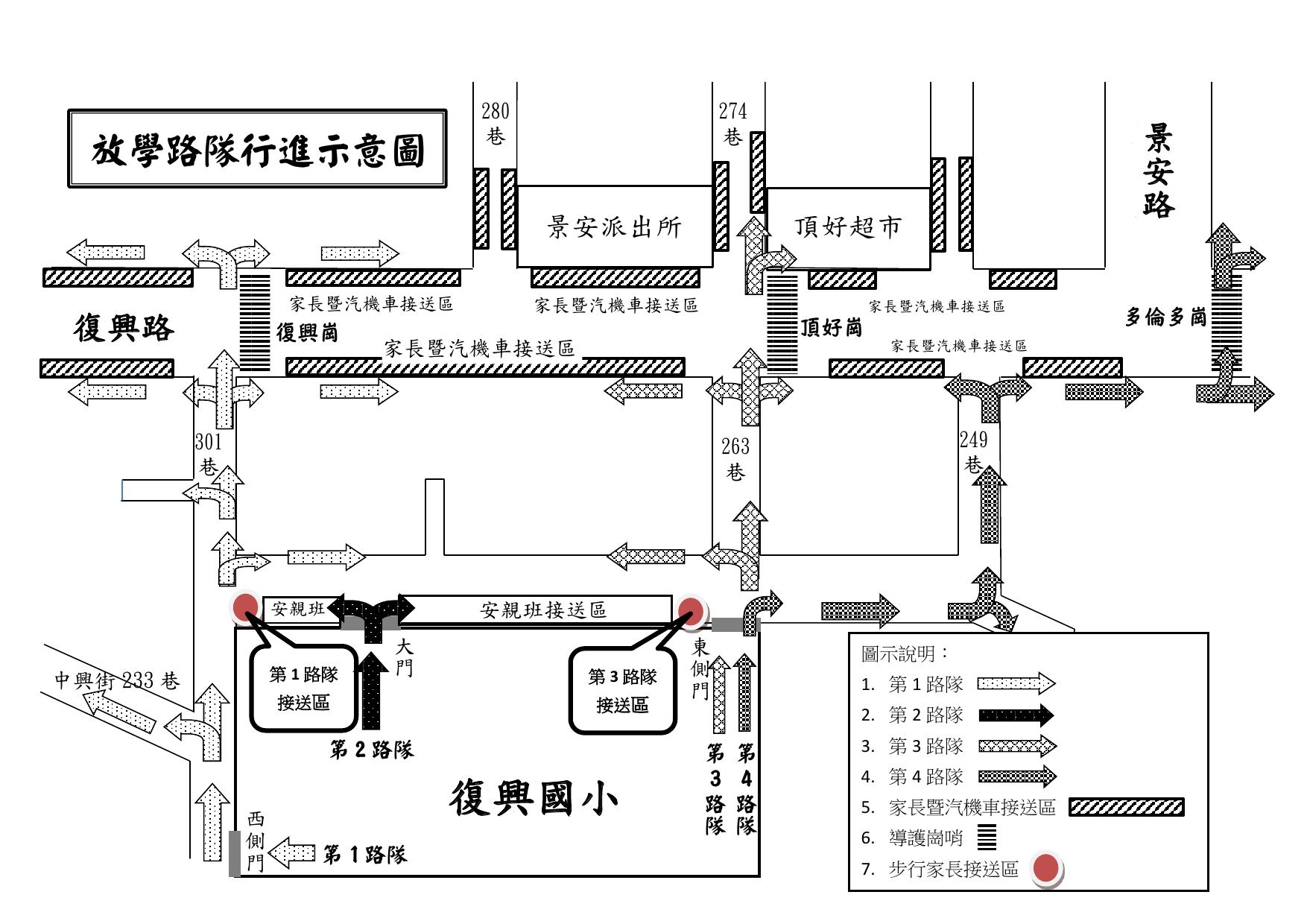 第1路隊接送區
(西側門出校)
放學接送區
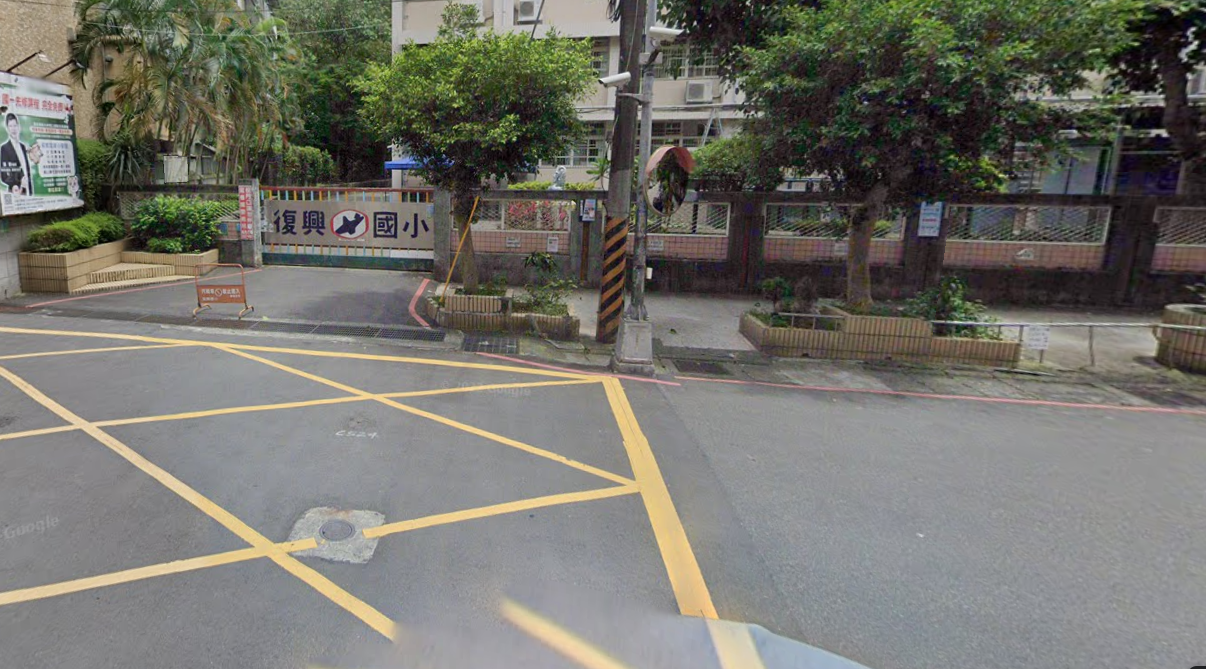 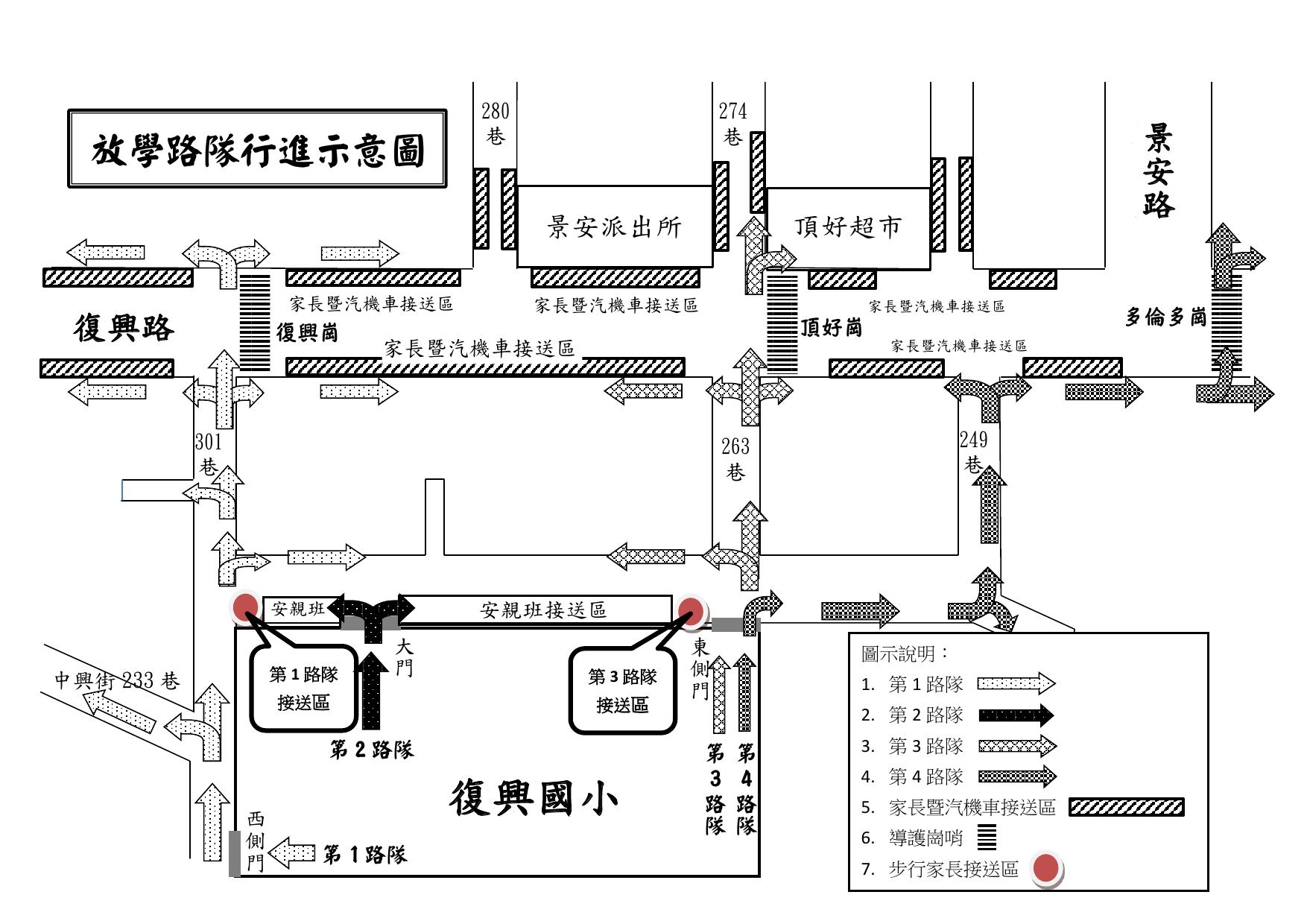 第3路隊接送區
(東側門出校)
交通安全教育
保腦教育
學生乘坐機車須戴安全帽。
走路上學
汽機車停遠一點、小朋友多走一點
雨天備案
在雨天請穿著雨衣，校園內勿撐雨傘。
請務必在學生書包內放置一件雨衣。
午餐說明
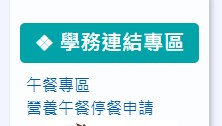 中央餐廚服務廠商：雙翼、上將
供應時間：週二(全部)、其餘(參加課後班)
費用：每餐50元，自備餐具（便當盒、湯碗及湯匙筷）。
如需請假，請於前2天下午4時前進行線上退餐申請。
蔬食日宣導，每月第1個週二為無肉日。
自備愛心便當：學校提供蒸飯設備。
外送便當：11:30-12:00放置警衛室旁的班級籃
請參閱小一新鮮人來上學Q&A
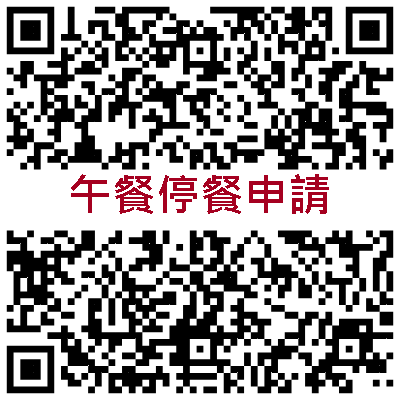 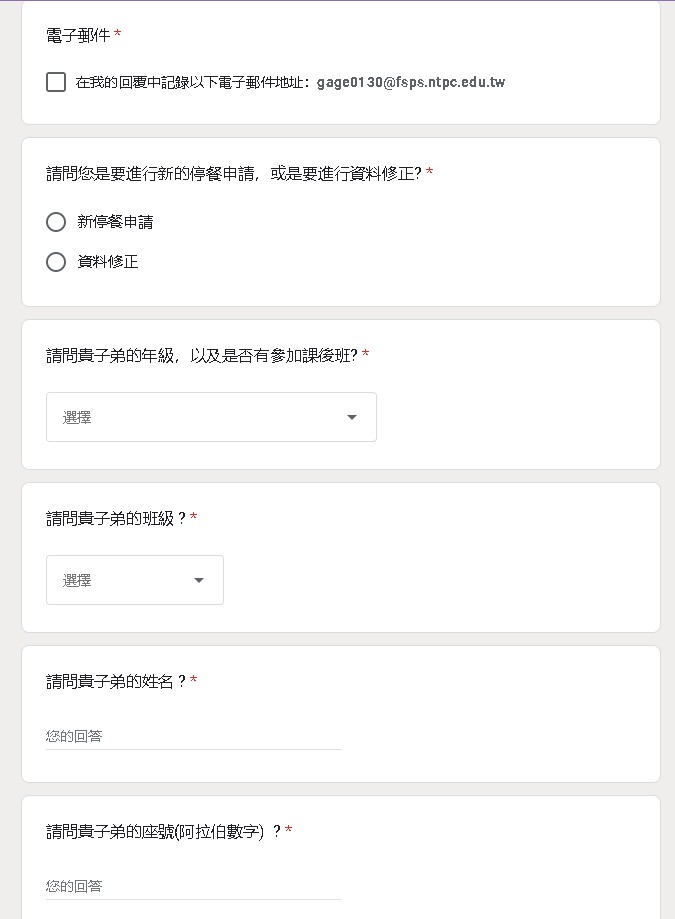 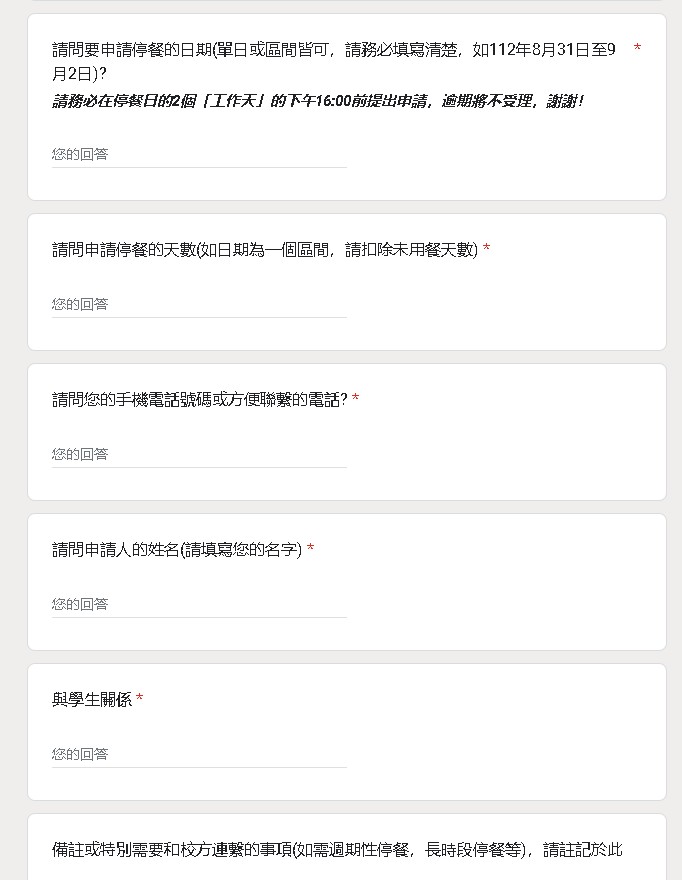 學生請假
請家長手機下載「新北校園通APP」，點選「上課YO」進行線上請假，並通知老師審核假單，假單經校內簽核流程審核完畢後，才算完成請假。
到校後須提早帶回或臨時請假外出，請老師填寫外出單，交回大門警衛室之人員。
超過三天未請假的學生，須通報中輟系統(由警政機關協尋)。
失物招領
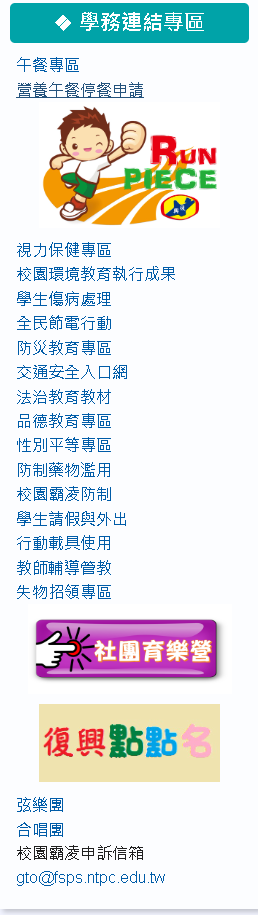 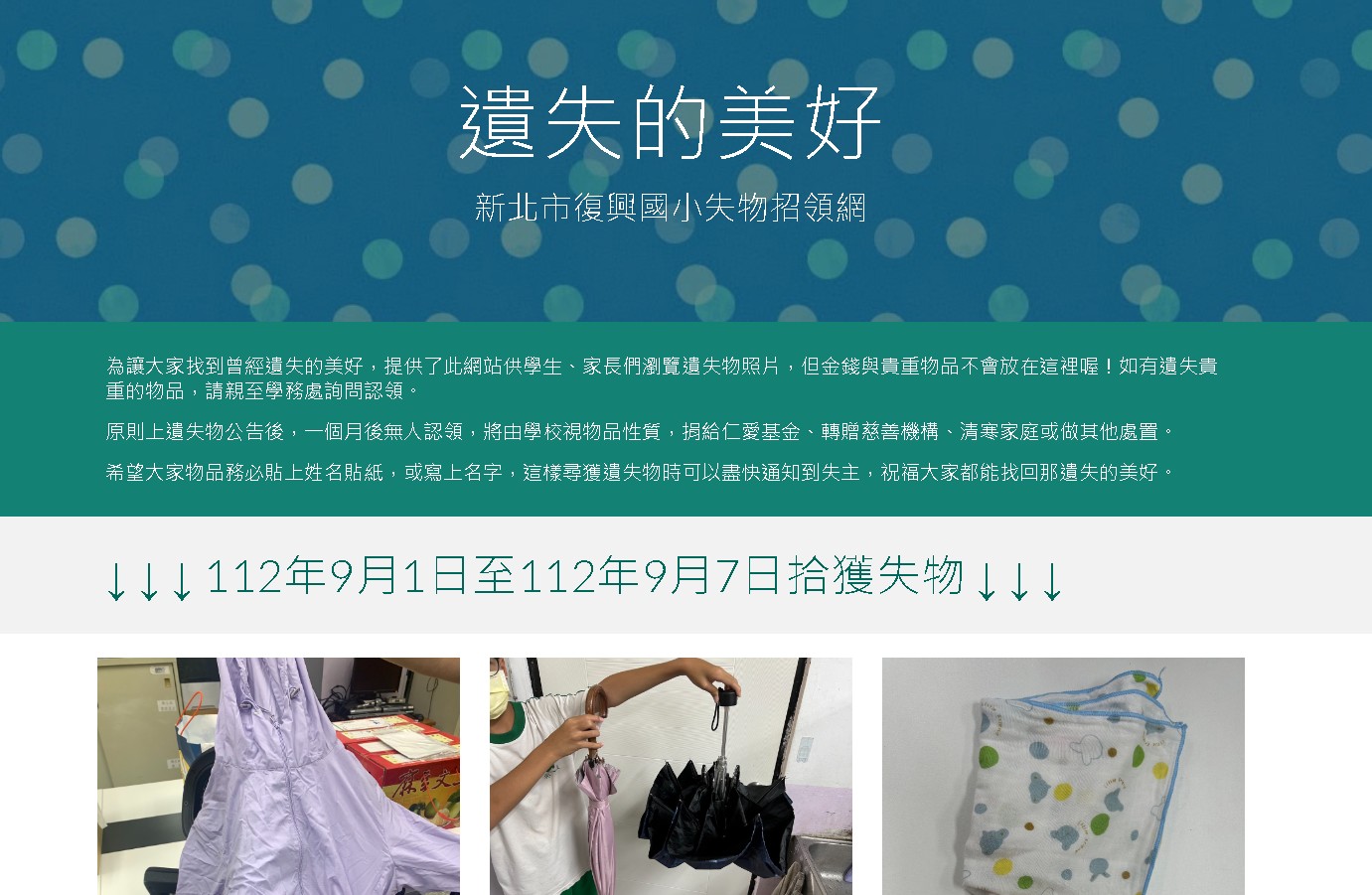 請在外套內領、帽子、便當盒、
水壺、文具盒、學用品等
寫上「姓名」，以便撿獲歸還。
至學務處(含線上)認領。
未領回之物品，
保管一個月後將另行處理。
https://sites.google.com/fsps.ntpc.edu.tw/gto-lost
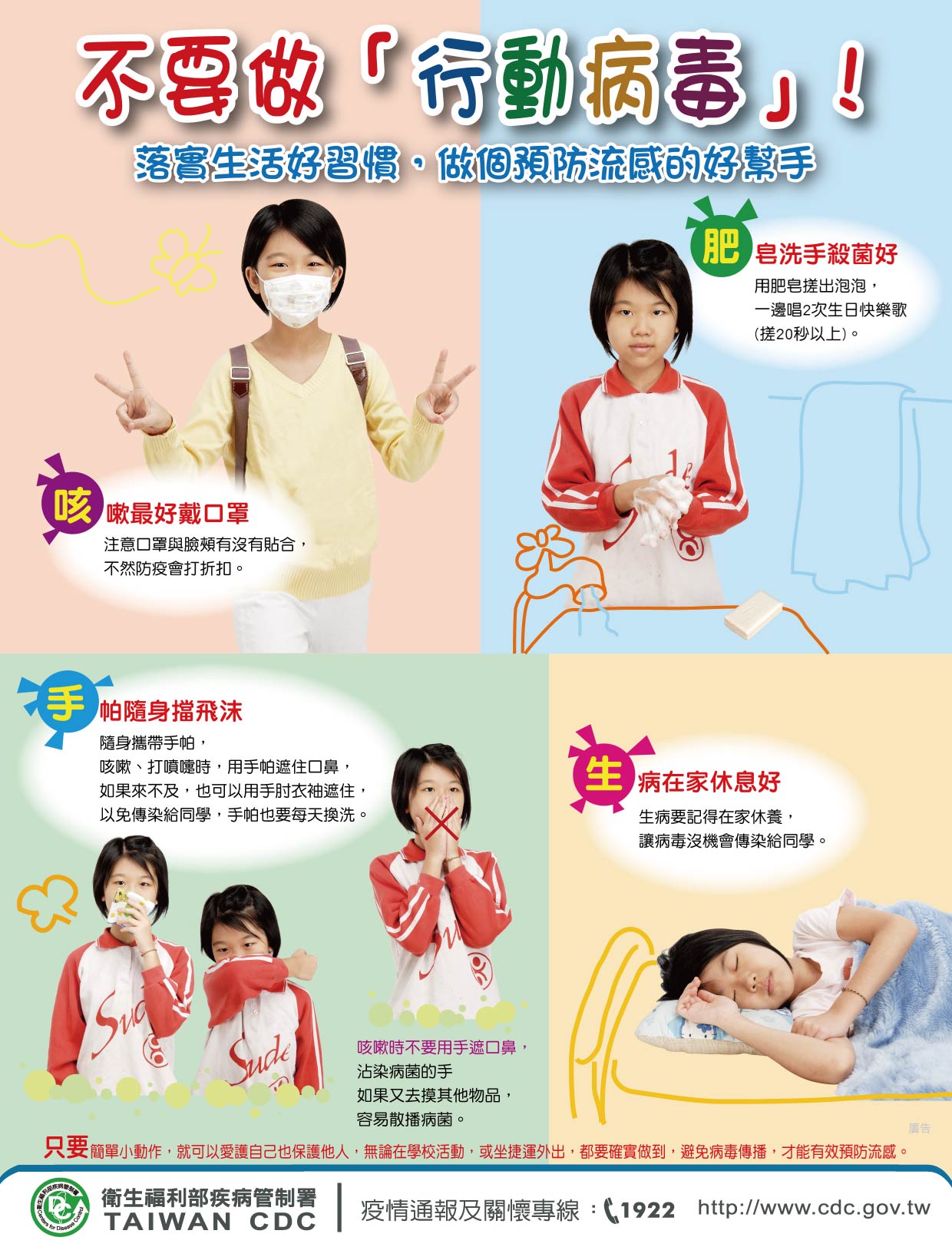 A流、腸病毒與新冠，請主動告訴老師，進行責任通報。
視力保健
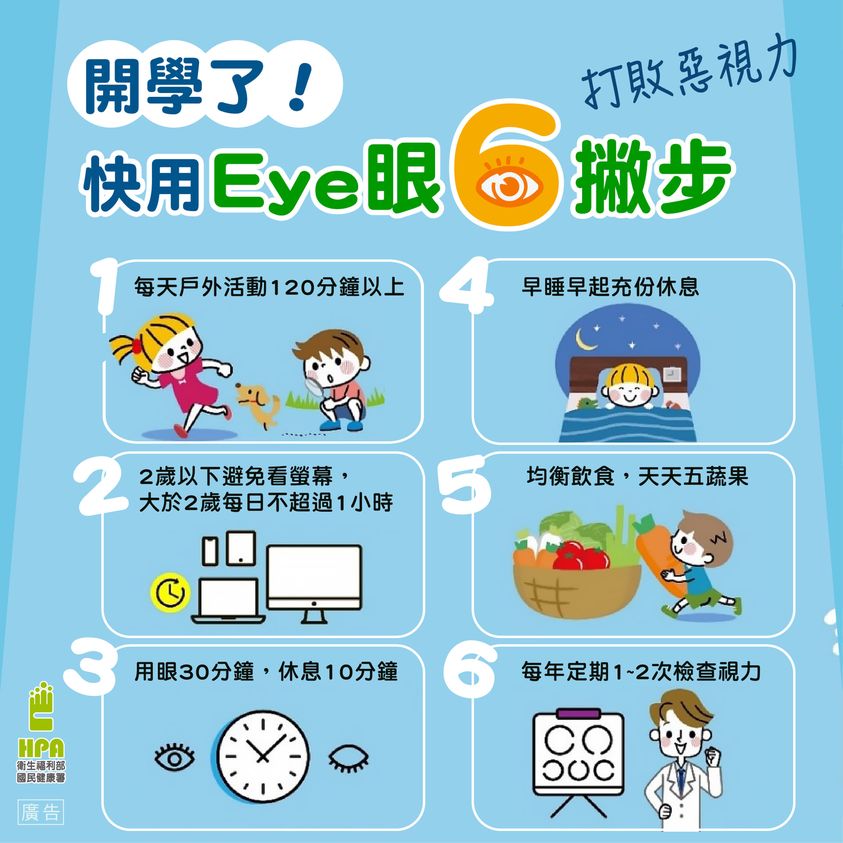 近視是
長期過度、近距離、連續用眼
造成的眼球異常生長病變。
用眼距離過近
（尤其是30公分內）
是造成近視的最關鍵原因。
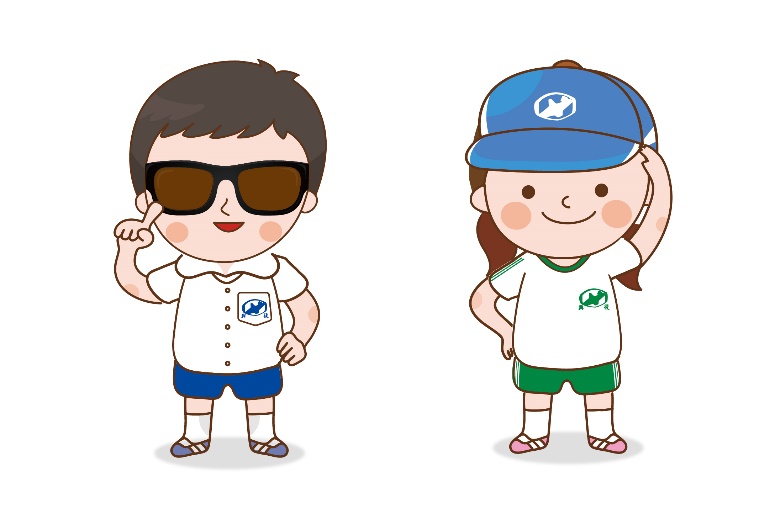 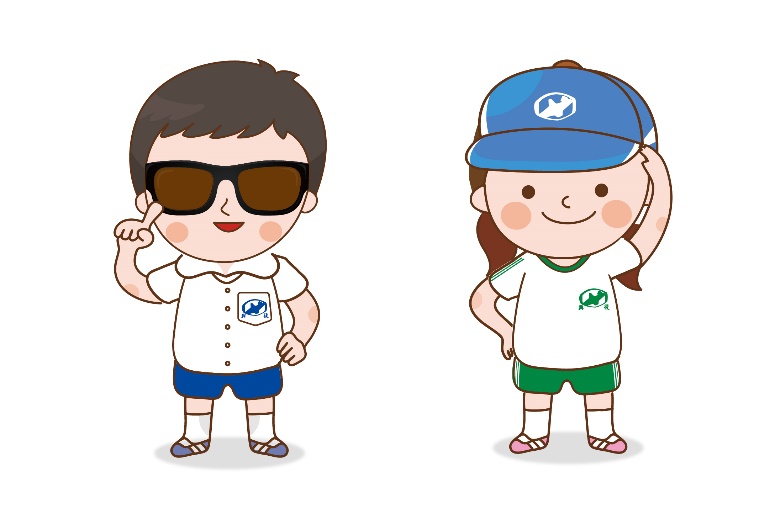 視力保健
3010--用眼30分鐘，要休息10分鐘。
閱讀、寫字坐姿要端正(眼睛與書面保持35公分以上的距離)。
3.戶外活動120分鐘
4.戶外活動護眼-紫外線有礙視力，戶外活動可戴帽子或抗UV的太陽眼鏡。
5.定期(半年)到眼科診所檢查視力
陪伴孩子成為更好的自己！
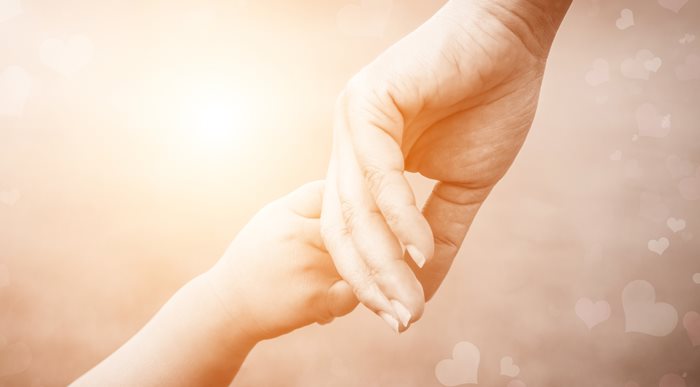